Государственное автономное профессиональное образовательное учреждение
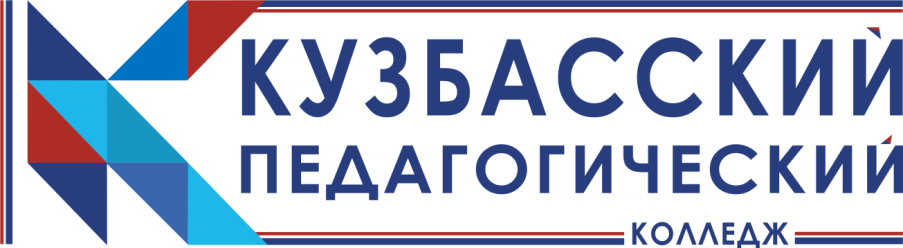 Инфляция:виды, причины,  последствия
Учебная дисциплина «Основы финансовой грамотности»
Преподаватели: Иванов Егор Леонидович
Максименко Максим Олегович
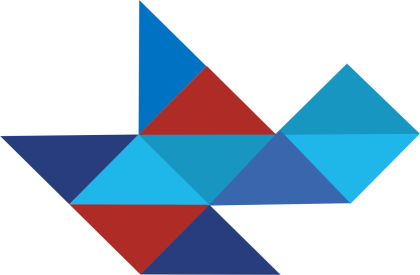 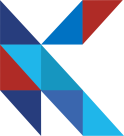 Содержание
Цели и задачи занятия
Инфляция - понятие, классификация и причины
Исторические примеры инфляции
Характеристика инфляции – типы, последствия, ожидание
Соотношение  движения безработицы и инфляции
Антиинфляционная политика
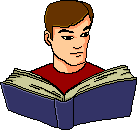 Словарь
Тестирование
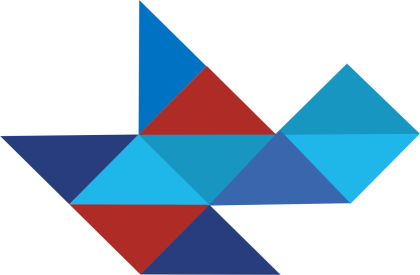 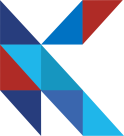 Цели
рассмотреть основные причины возникновения инфляции 
обозначить виды инфляции и охарактеризовать каждый
проследить последствия инфляции на исторических примерах
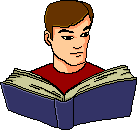 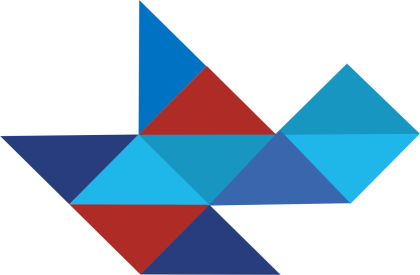 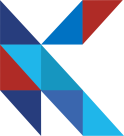 Задачи
проанализировать понятие и механизм распространения инфляции в условиях рыночной
рассмотреть денежные и неденежные факторы, вызывающие инфляцию в России и связанные со спецификой ее исторического развития
исследовать совокупность мер системы государственной антиинфляционной политики в РФ, охарактеризовать значение в ней денежно – кредитного регулирования
определить основные виды инфляции, ее причины и последствия
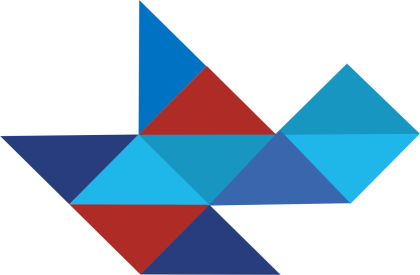 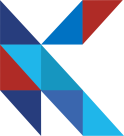 Инфляция
Инфляция - процесс обесценивания денег, который проявляется в виде долговременного повышения цен на товары и услуги
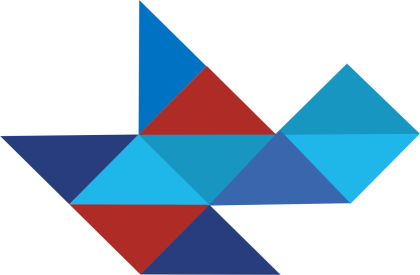 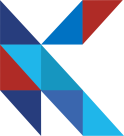 Классификация инфляции
умеренная  (ползучая, нормальная) инфляция (5% -10 % в год)
По темпам роста
галопирующая инфляция (от 20 до 50 %)
гиперинфляция (более 50 % в месяц
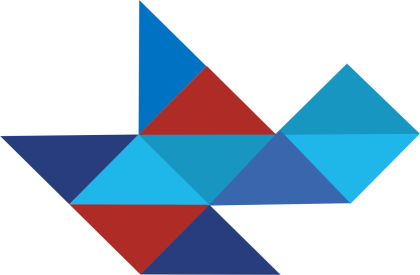 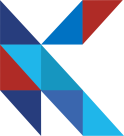 Причины инфляции
Избыточная эмиссия денег
Кредитная экспансия банков
Рост цен на сырье
Рост военных расходов
Повышение налогов
Олигархическая политика ценообразования
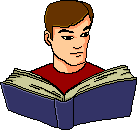 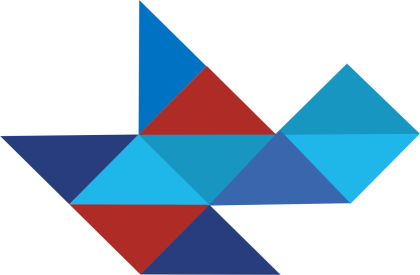 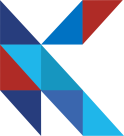 Исторические примеры инфляции
1. Середина XIV
2. Флорентийские дома Барди и Перуцци
3. Столетняя война (1337-1453)
4. Чума 1348 года
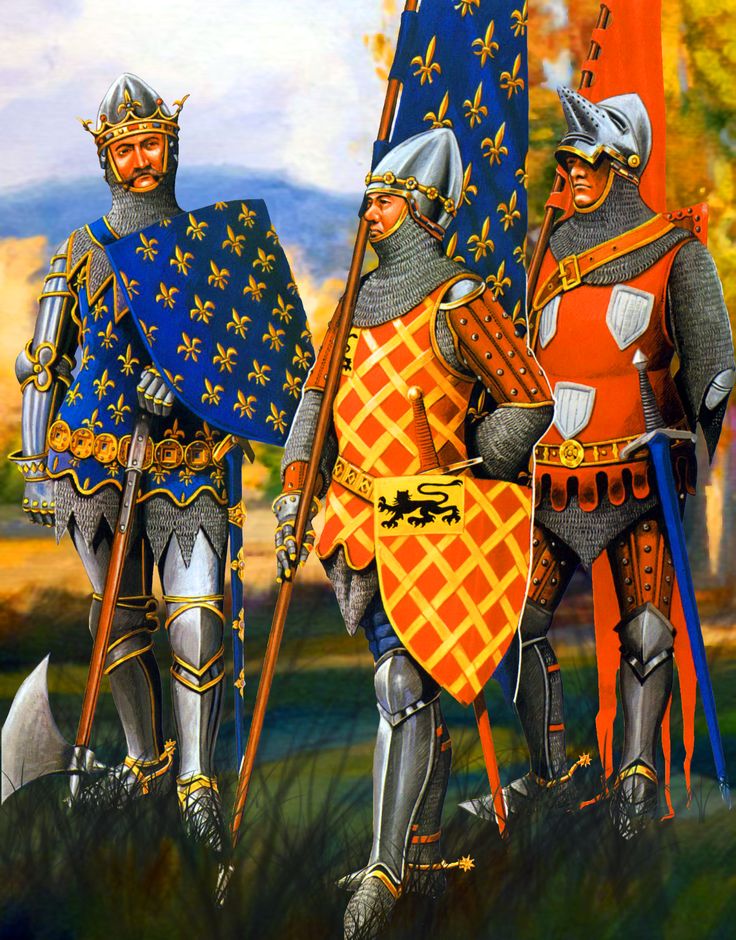 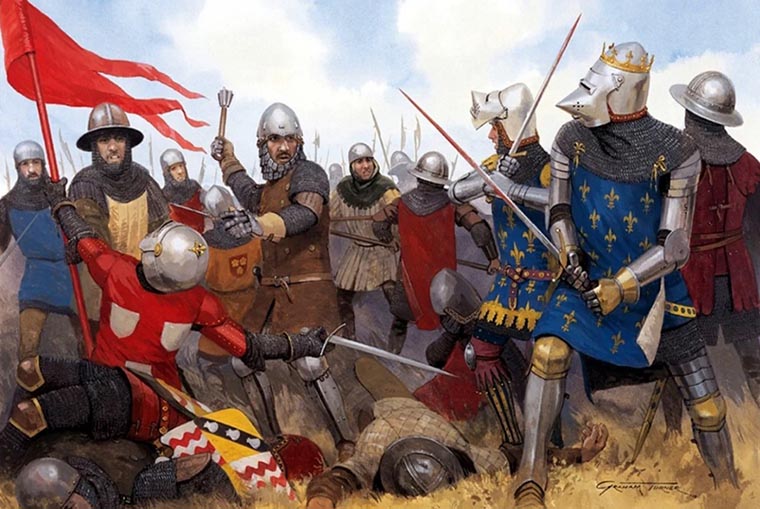 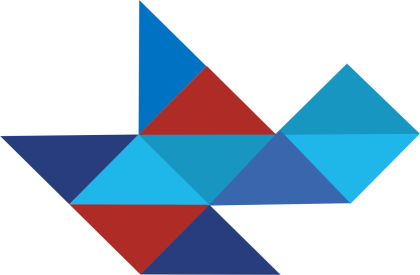 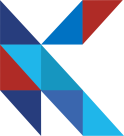 Исторические примеры инфляции
Война за независимость США (1775-1783)
Создаются континентальные деньги
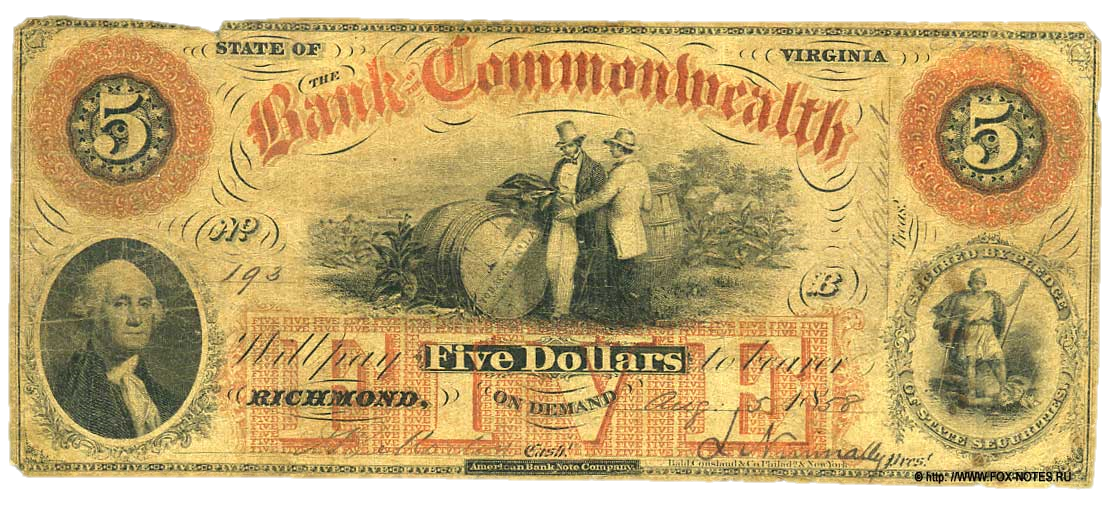 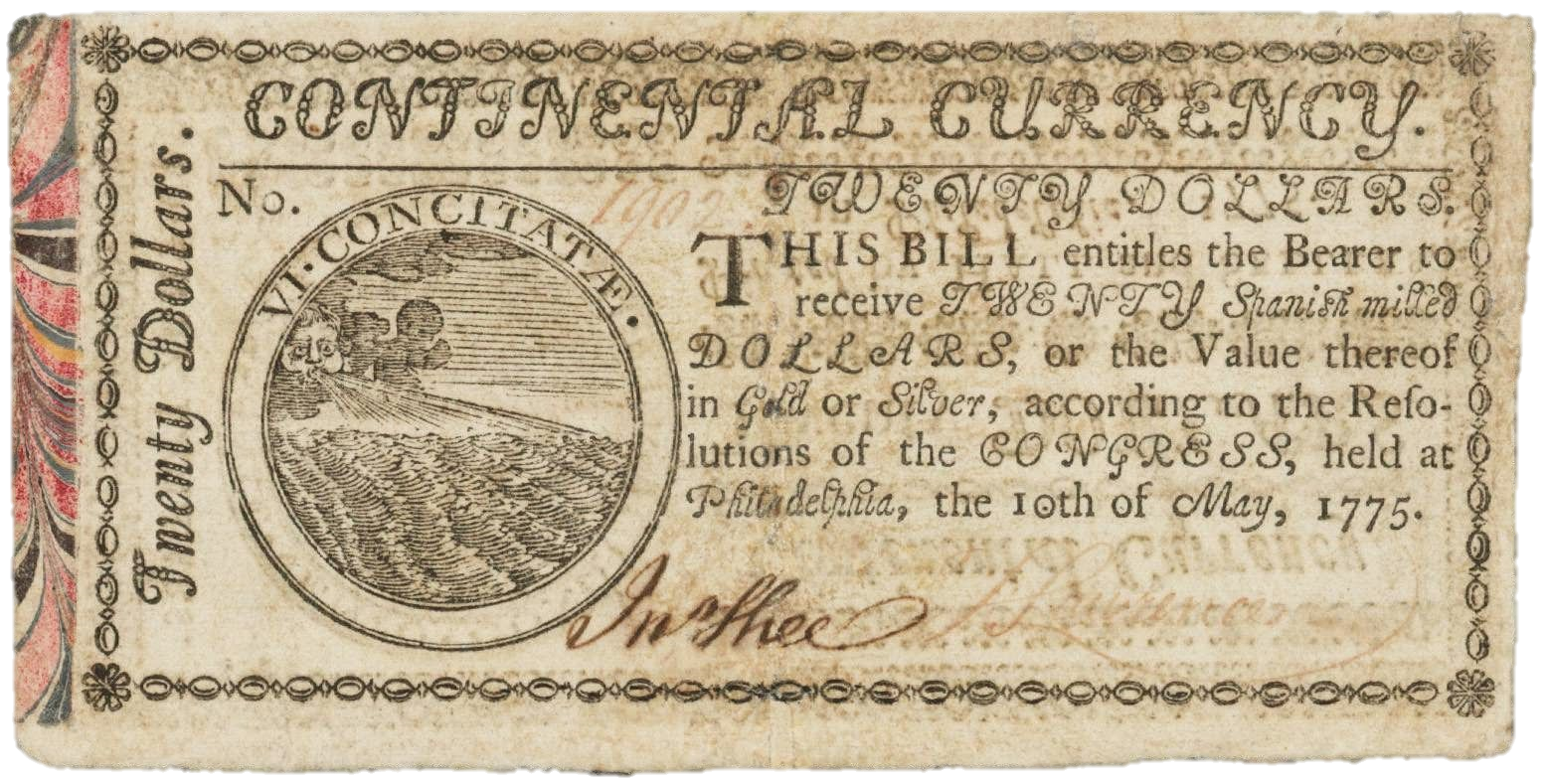 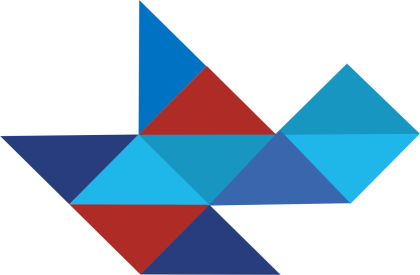 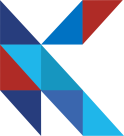 Исторические примеры инфляции
Осенью 1923 года в Германии гиперинфляция.
1 миллиард марок создается 
Цена хлеба - 3 миллиарда марок
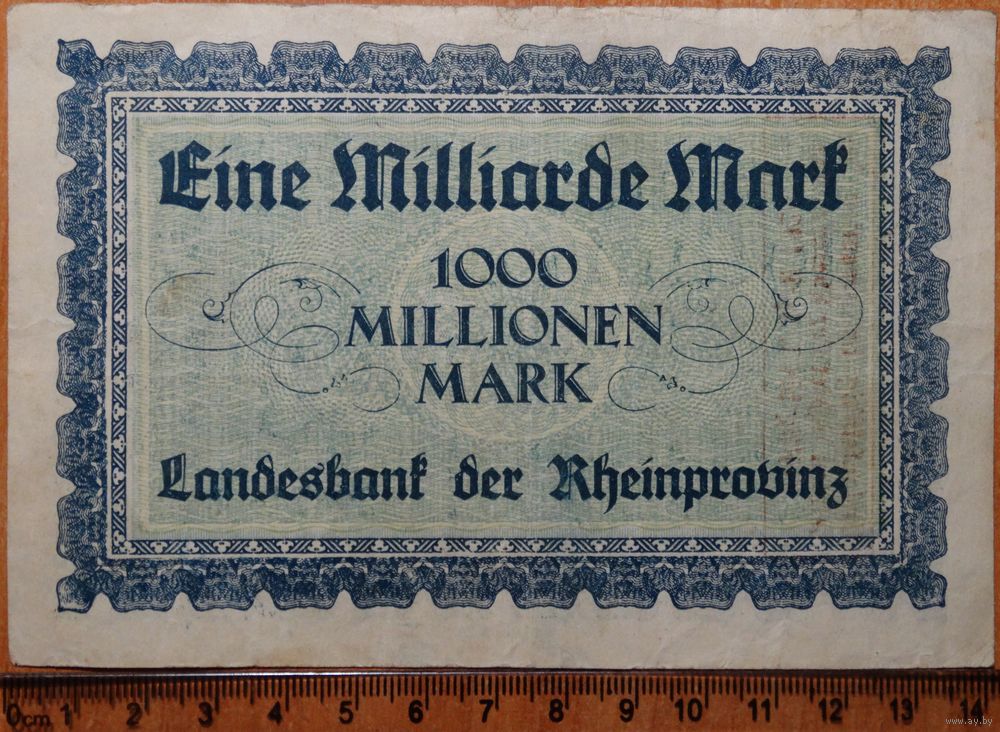 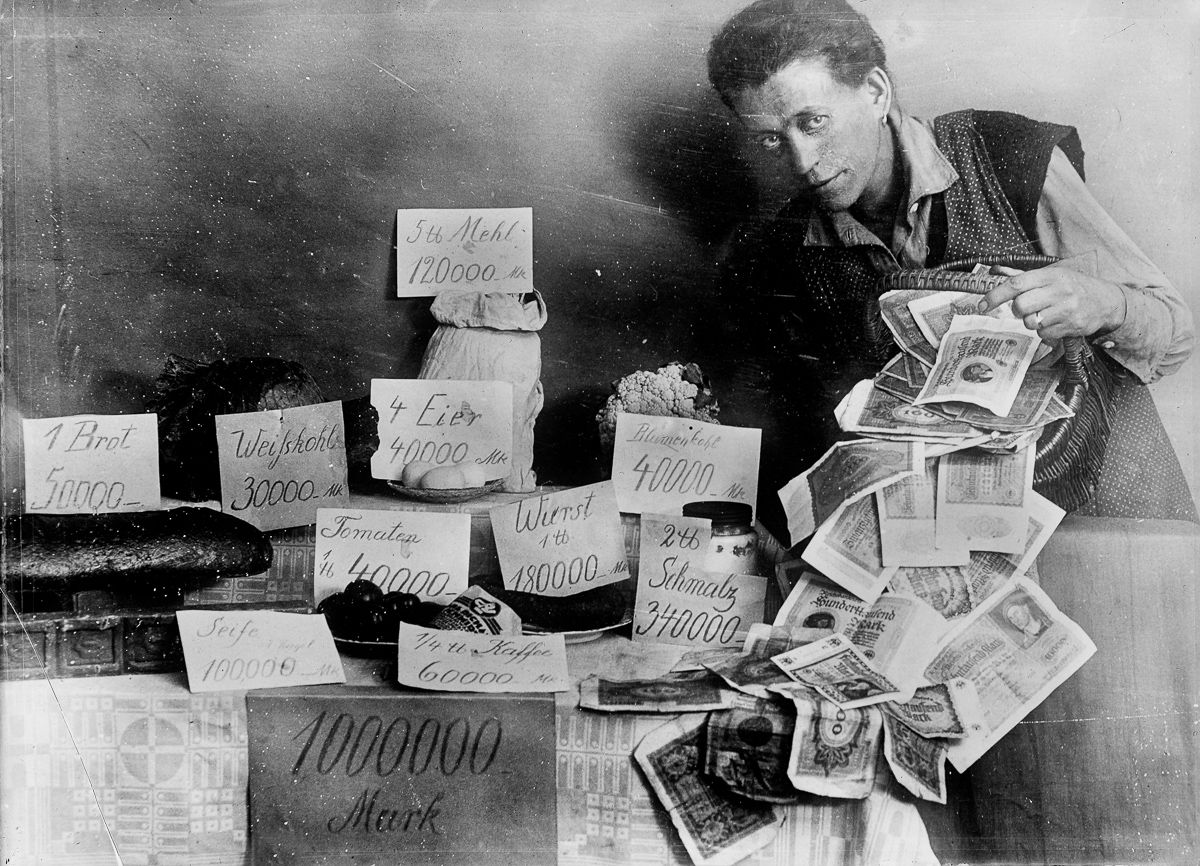 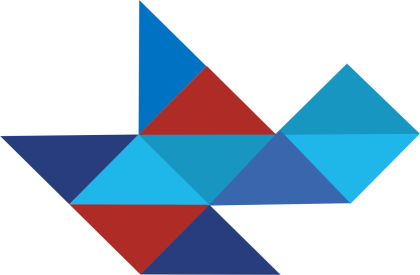 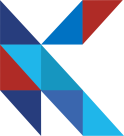 Инфляция в России в наши дни
Центробанк РФ - филиал ФРС США
Падает цена на нефть
Обслуживание долга
Санкции
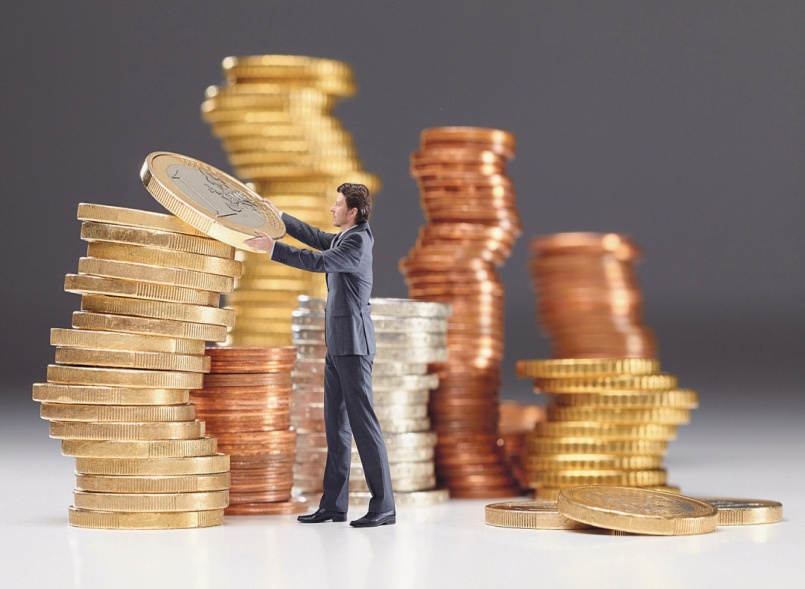 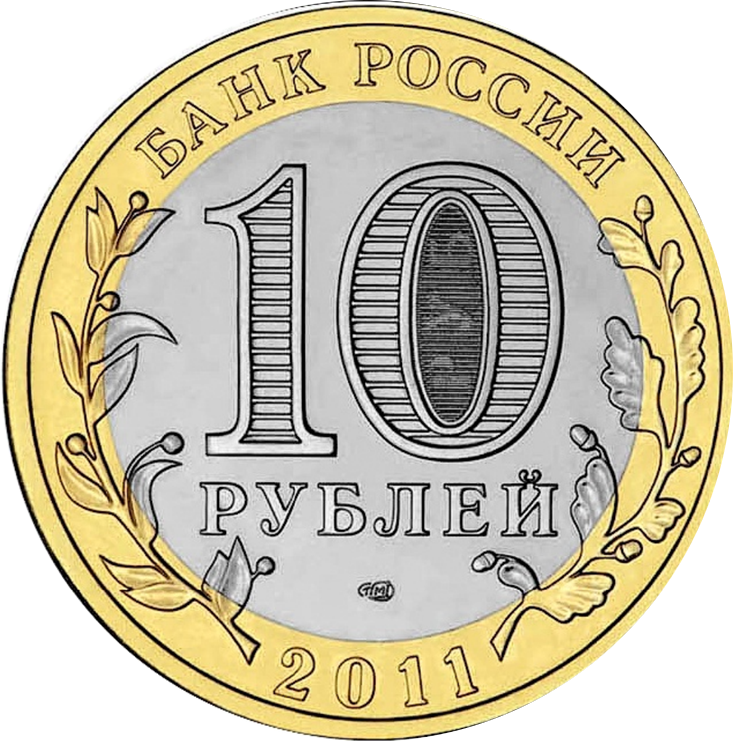 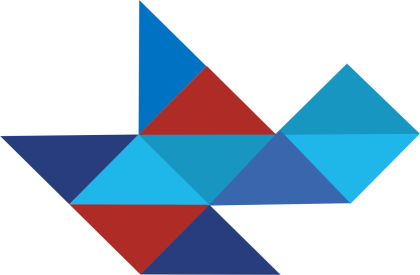 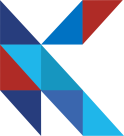 Типы инфляции
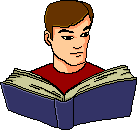 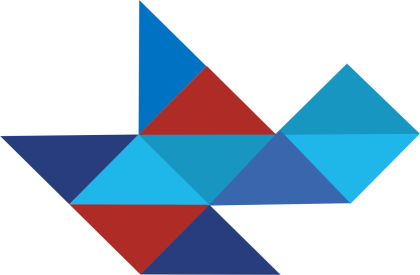 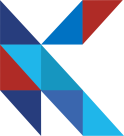 Последствия инфляции
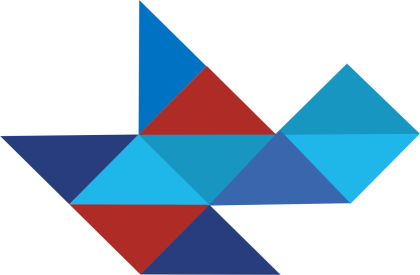 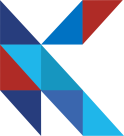 Последствия инфляции
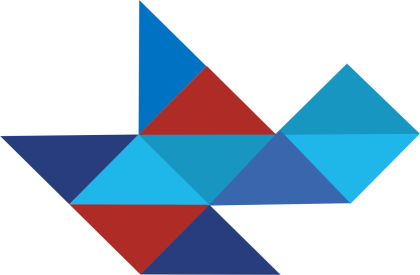 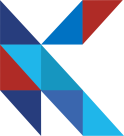 Как исчисляется повышение общего уровня цен
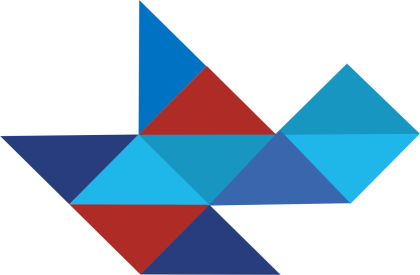 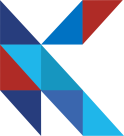 Инфляционные ожидания - ожидание повышения нормы инфляции
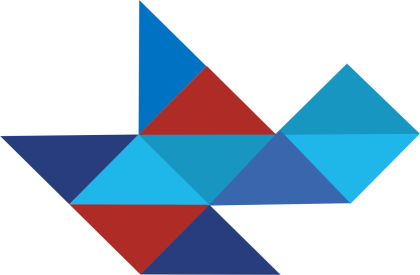 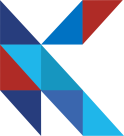 Инфляционные ожидания - ожидание повышения нормы инфляции
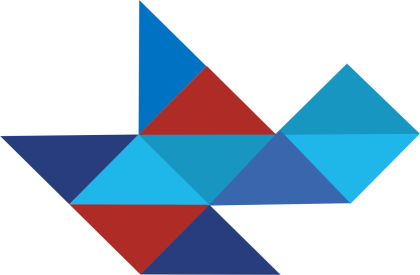 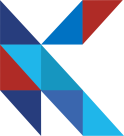 Инфляционный импульс на «пустом месте» (при отсутствии объективных факторов)
Возникновение общих инфляционных ожиданий может произойти по причине неосторожных высказываний властей о новом росте государственных расходов, об увеличении косвенных налогов или импортных тарифов или о возможной денежной реформе
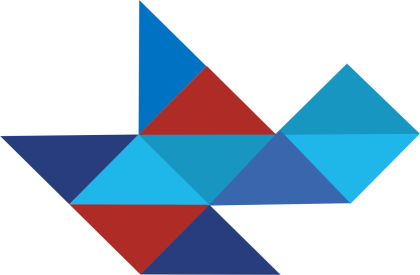 Соотношение  движения безработицы и инфляции (анализ соотношения проведен анг. экономистом А.Филлипсом)
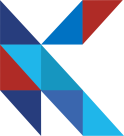 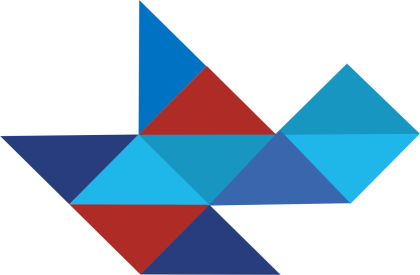 Соотношение  движения безработицы и инфляции (анализ соотношения проведен анг. экономистом А.Филлипсом)
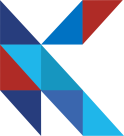 Это теоретическое положение о соотношении уровня безработицы и ставок з/п было подтверждено статистическим исследованием А.Филлипса и было выражено в форме графика, получившего название кривой Филлипса
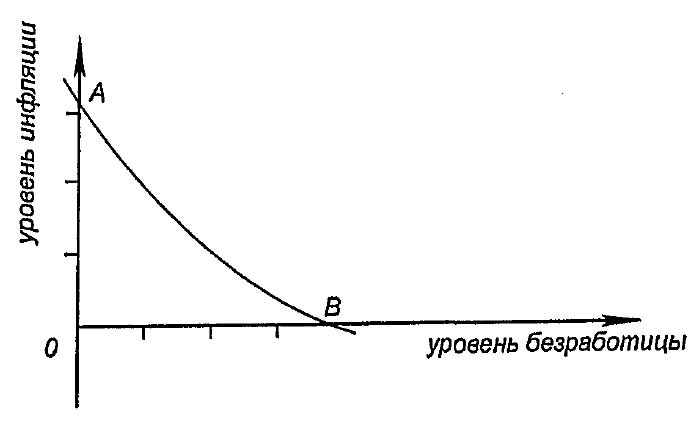 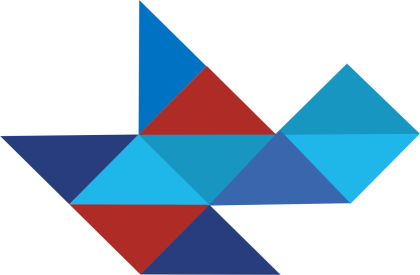 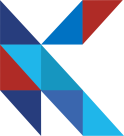 Что такое стагфляция?
Стагфляция - одна из наиболее тяжелых форм кризиса экономики. Она предполагает, что происходит:

спад объема ВВП
рост безработицы
повышение цен
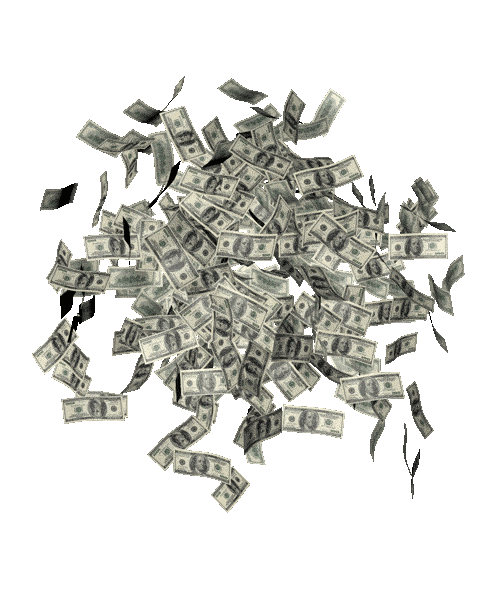 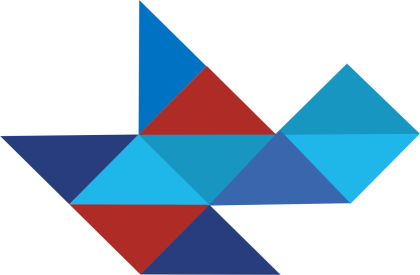 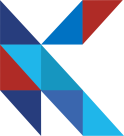 Антиинфляционная политика
Борьба с инфляцией возможна только на макроэкономическом уровне и силами государства
В основе антиинфляционной программы должны лежать анализ причин и факторов, вызывающих инфляцию, набор мер экономической политики, способствующих снижению уровня инфляции
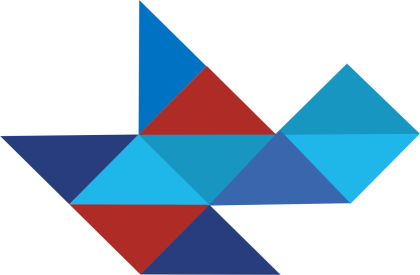 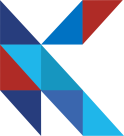 Антиинфляционная политика
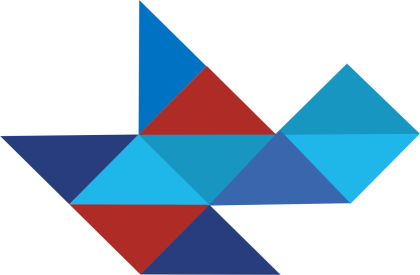 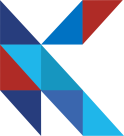 Словарь
Инфляция - процесс обесценивания денег, который проявляется в виде долговременного повышения цен на товары и услуги
Дезинфляция – замедление темпа прироста цен (замедление инфляции)
Дефляция - снижение общего уровня цен, которое не носит сезонного характера (наблюдается редко в странах с высокоэффективной экономикой)
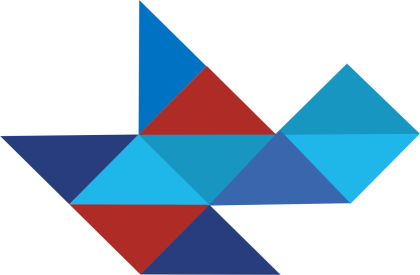 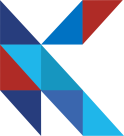 Закрепление материала
Перечислите меры, способствующие снижению инфляции
Увеличение ставки рефинансирования, отказ от искусственного удержания курса национальной валюты
Отказ от роста зарплат и пенсий, изъятие Центробанком «лишних» денег из оборота
Увеличение зарплат и пенсий, снижение ставки рефинансирования
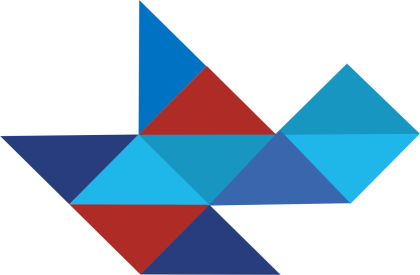 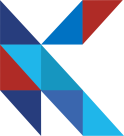 Закрепление материала
Вследствие чего развивается инфляция, вызванная избыточным спросом?
Сдвига кривой совокупного спроса вправо
Сдвига кривой совокупного предложения вправо и вверх
Сдвига кривой совокупного спроса влево и вниз
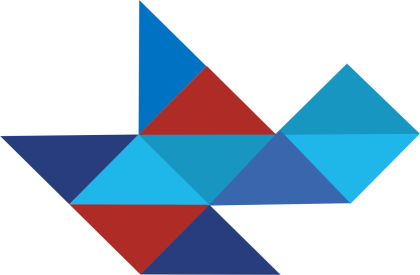 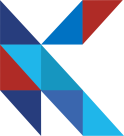 Закрепление материала
Подавленная инфляция проявляется в виде:
Рост цен
Затоваренности складов предприятий
Исчезновения товаров из розничной торговли
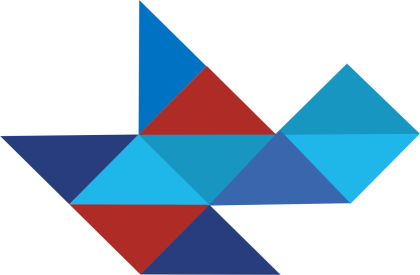 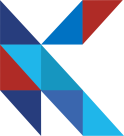 Закрепление материала
Инфляция спроса характеризуется:
Превышением предложения над спросом
Превышением спроса над предложением
Чрезмерным ростом цен на товары первичного спроса
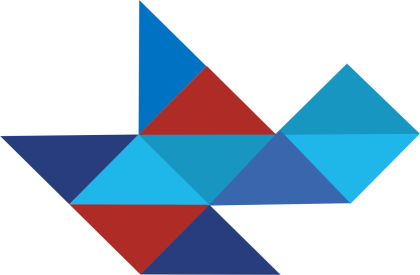 Государственное автономное профессиональное образовательное учреждение
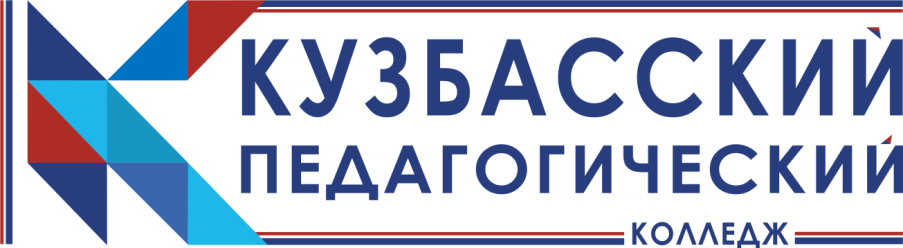 Инфляция:виды, причины,  последствия
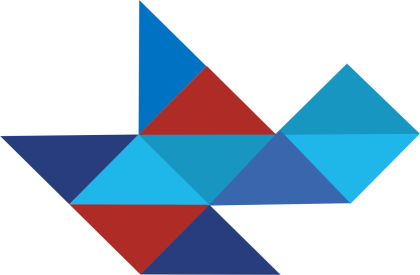 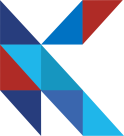 Типы инфляции
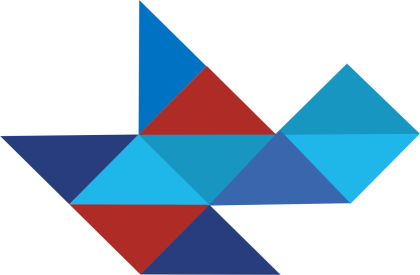 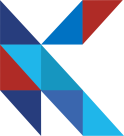 Типы инфляции
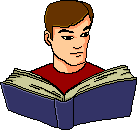 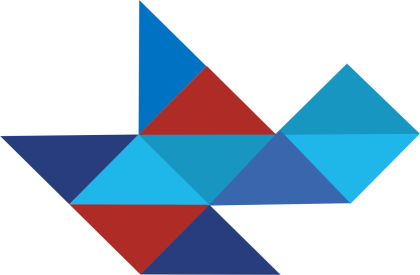 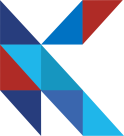 Как исчисляется повышение общего уровня цен
1) Индекс- дефлятор ВВП
Отношение номинального ВВП к реальному ВВП, показывающее изменение общего уровня цен на конечные товары и услуги
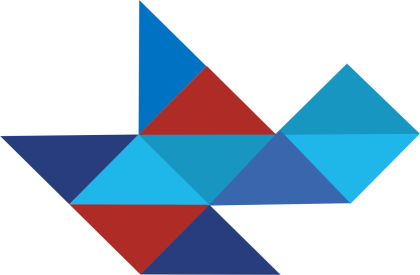 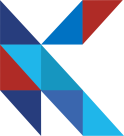 Как исчисляется повышение общего уровня цен
2) Индекс потребительских цен на товары и услуги
При исчислении учитываются цены только на потребительские товары и услуги и только в розничных ценах (когда надо выявить, как инфляция влияет на уровень благосостояния)
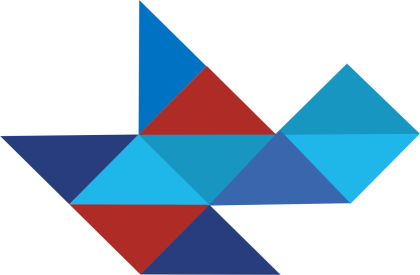 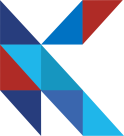 Как исчисляется повышение общего уровня цен
3) Норма инфляции 
Отношение прироста общего уровня цен в данном году к уровню цен в предыдущем году, выраженное в процентах
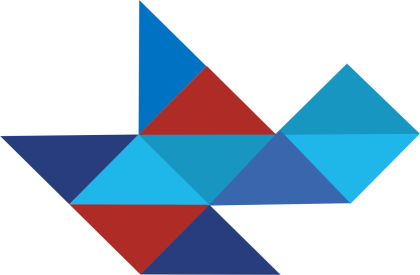